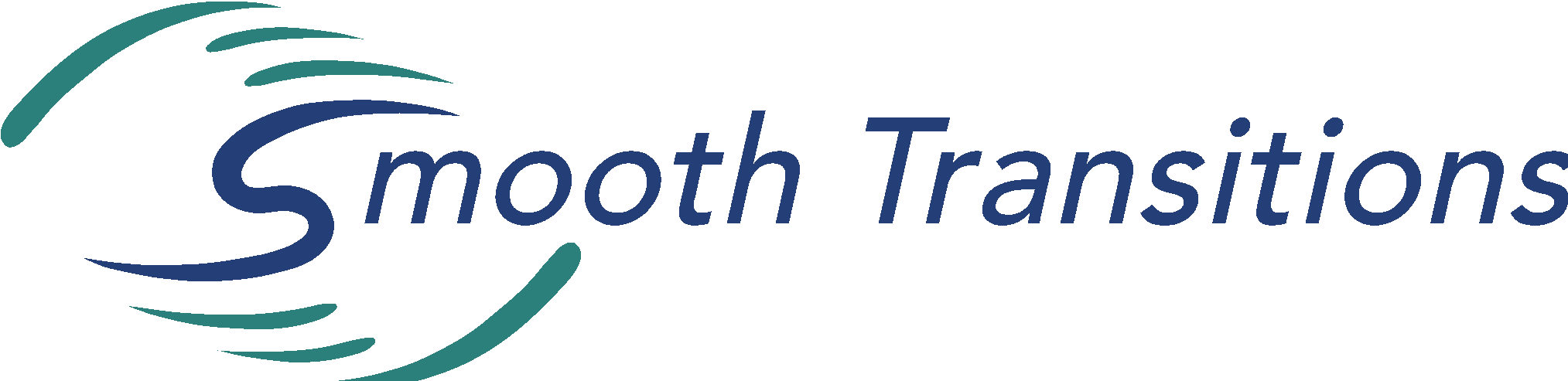 Smooth Transitions™
 Quality Improvement Program

Improving Hospital Transfers from Planned Community-based Births
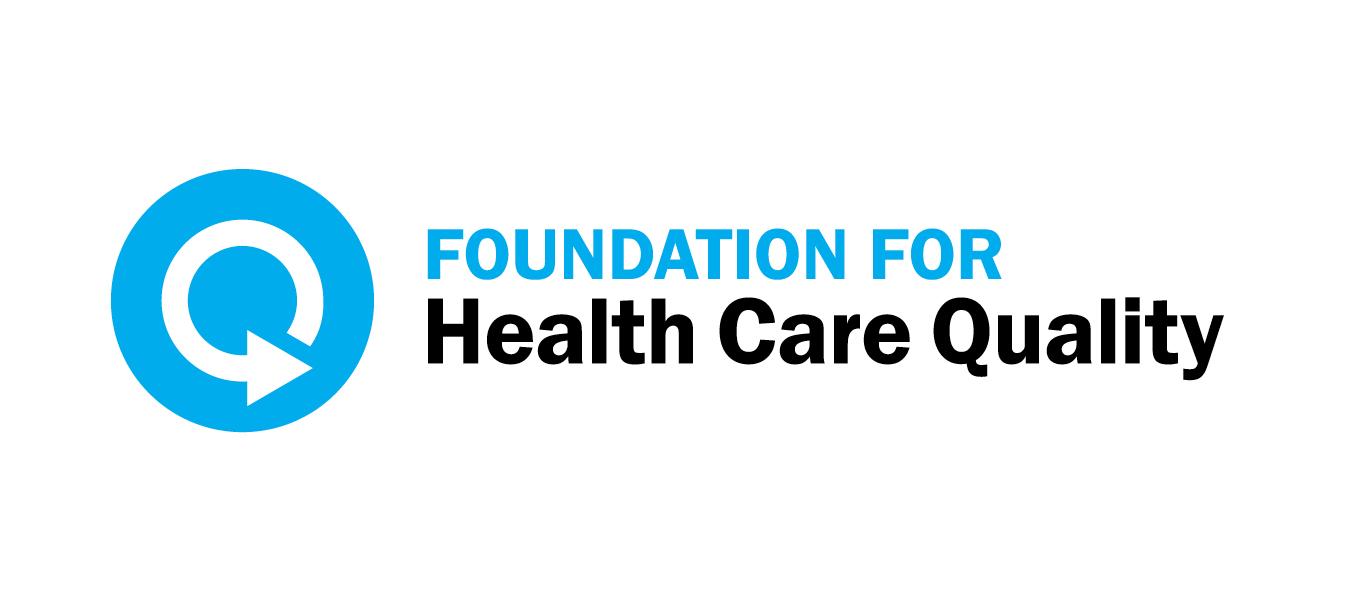 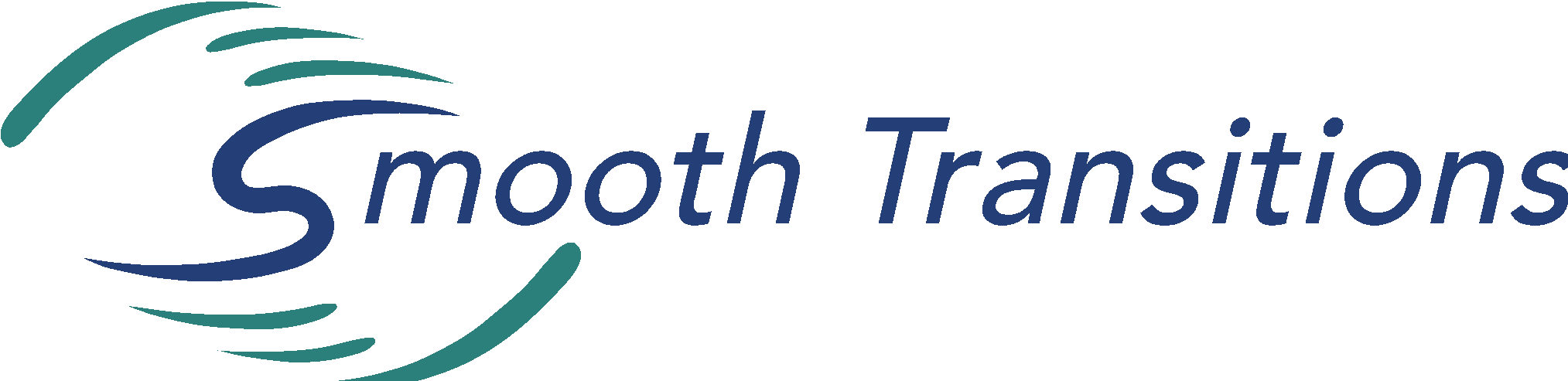 Support from:

Foundation for Health Care Quality – OB COAP
Washington State Hospital Association (WSHA)
Midwives’ Association of Washington State (MAWS)
Washington State Obstetrical Association (WSOA)
Washington State Department of Health (DOH)
Washington Affiliate of the ACNM
American Institutes for Research (AIR) grant
Washington Alliance for Responsible Midwifery (WARM)
OB Hospitalist Group, Inc (OBHG)
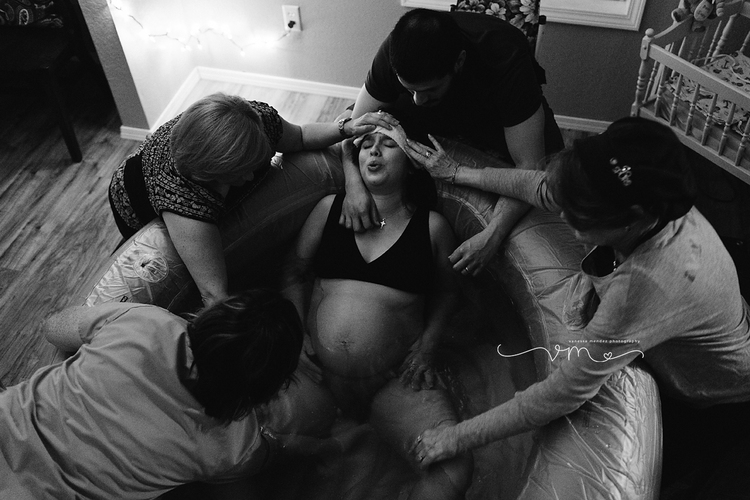 Smooth Transitions Workgroup
Audrey Levine, LM, CPM (Retired) – Co-Chair
Robin deRegt, MD – Co-Chair 
Melissa Denmark, LM, CPM - Program Coordinator
Dale Reisner, MD – Swedish Medical Center
Ali Lewis, MD – Northwest Hospital
Tiffani Buck, MSN, RN – Women’s Health & Perinatal Public Health Nurse Consultant – WA Department of Health
Jamie George, CNM – Providence Regional Medical Center
Brooke Jardine, MD – PeaceHealth St. Joseph Medical Center
Rachel Wortman-Morris, PhD - Health Care Consumer/Advocate
Beth Arcese, LM, CPM 
Frank Andersen, MD, Clinical Education Director, WSU
Kristin Sitcov, Executive Director, Foundation for Health Care Quality
Christina Long, DO–Medical Director NICU, Valley Medical Center
Meghan Smith, MSN, RNC-OB-Sacred Heart Medical Center
Amy Siedewand, LM, CPM
Mission: 

To address our shared responsibility for improving 
hospital transfers from planned community-based 
births to promote greater patient safety and satisfaction. 

Goals:
Improve the safety and efficiency of the transfer process through the establishment of system-wide protocols
Collect and analyze transfer outcome data for the purpose of quality improvement
Build greater collaboration between community-based midwives, EMS, and hospital care team
Enhance the patient experience of care when transfers occur
Smooth Transitions
ACOG Committee Opinion
Although the American College of Obstetricians and Gynecologists believes that hospitals and accredited birth centers are the safest settings for birth, each woman has the right to make a medically informed decision about delivery.

Several factors are critical to reducing perinatal mortality rates and achieving favorable home birth outcomes (including) ready access to consultation and access to safe and timely transport to nearby hospitals.

When antepartum, intrapartum, or postpartum transfer of a woman from home to a hospital occurs, the receiving health care provider should maintain a nonjudgmental demeanor with regard to the woman and those individuals accompanying her to the hospital.

		Committee Opinion Number 697, April 2017 (reaffirmed in 2020)
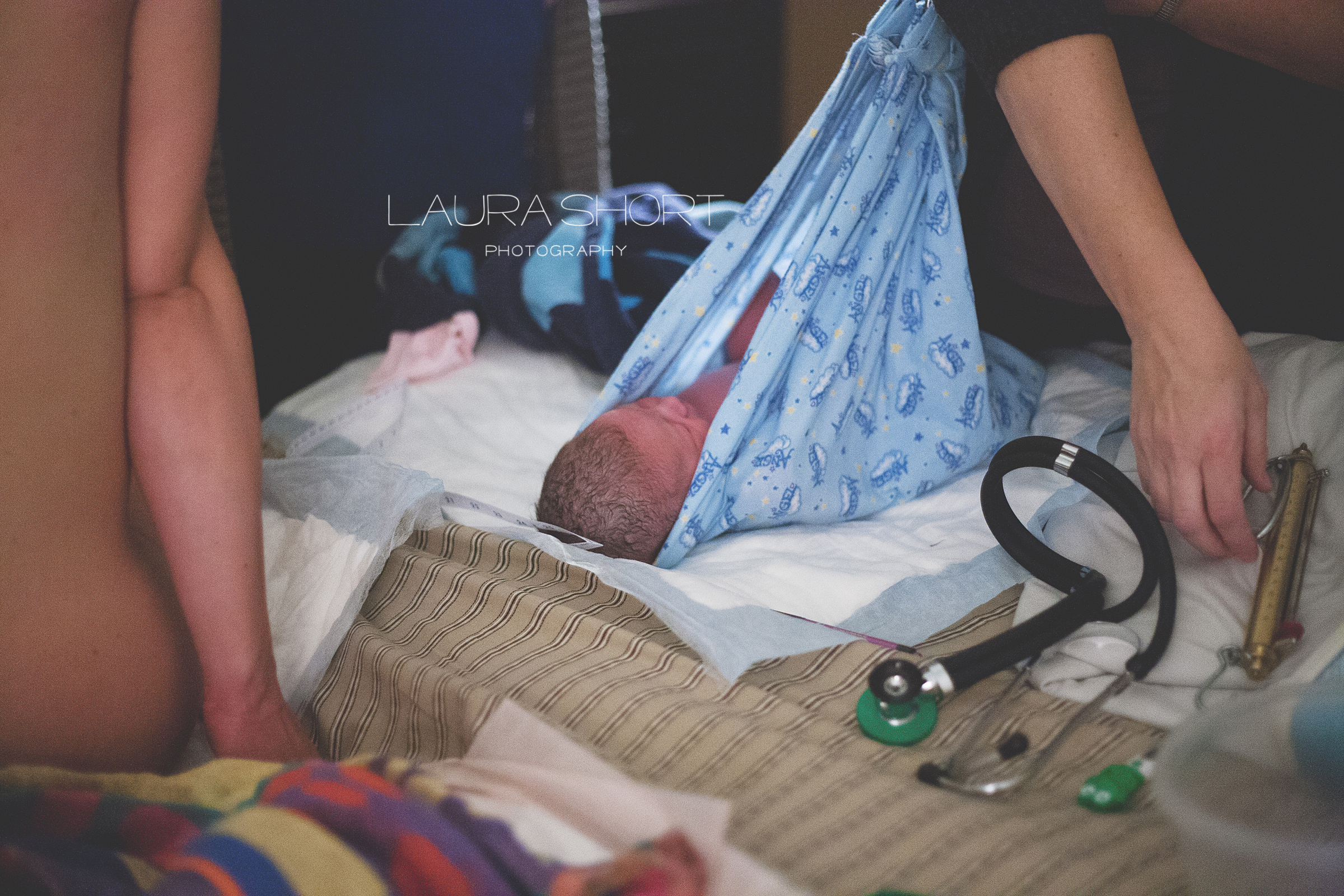 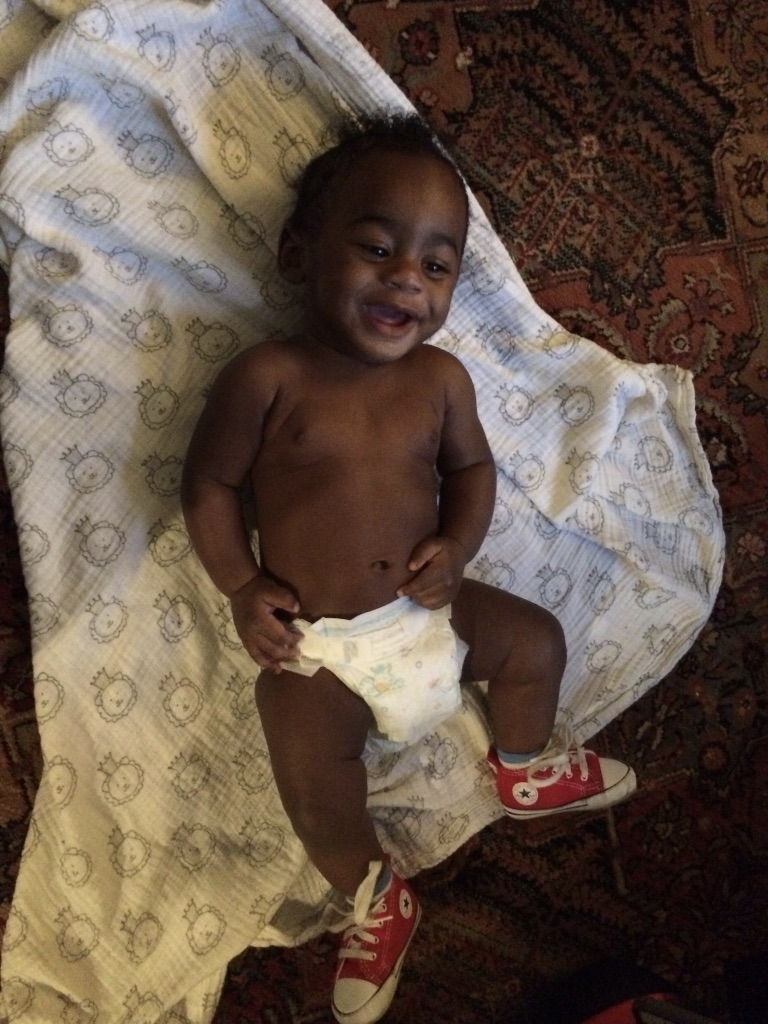 WA State Birth Data (2018)
Total births *        			85,842
Hospitals               			82,604            96.2%	
Freestanding Birth Centers          	  1,288              1.5%
Home Births           		  	  1,828              2.1%

* Includes federal facilities, born on arrival, other unknowns



WA State Department of Health, Center for Health Statistics, Health Utilization Tables (2018)
Community Birth OutcomesMAWS Data in OB COAP 2015 - 2020
11,442 planned community births (at time of labor)
85% of these births (n=9,737) occurred in their intended location (home or birth center)
Overall c-section rate was 5.3% (n=608) 
Nulliparous c-section rate was 12.4% (n=507)
Multiparous c-section rate/no prior history of c-section was 1.0% (n=72)
Multiparous c-section rate/labor after prior c-section was 10.7% (n=29)
Spontaneous vaginal birth rate was 93.8% (n=10,733)
Physiologic birth rate was 84.1% (n=9,626)
Community Birth Transfers Data in OB COAP 2015 - 2020
Intrapartum transfer rate						14.9% (1,705)	
	Nulliparous transfer rate					32.3% (1,326)
	Multiparous transfer rate					  5.2% (379)
C-section rate for transfers					35.7% (608)
Postpartum transfer rate (<6 hours after birth)			  2.9% (284)
Postpartum hospital admissions rate (<6 hours – 30 days PP)		  1.0% (117)
Neonatal transfer rate (<6 hours after birth)			  	  2.1% (201)
Neonatal hospital admission rate(>6 hours – 30 days after birth)	  	  2.3% (266)
Perinatal death rate (intrapartum + neonatal < 7 days)		  	  0.87% (10)
Licensed Midwives: Landscape in Washington State
Care for the newborn for 2 wks postpartum
Home/clinic visits (24hr, 3-5d, 1-2wk), phone calls, and final postpartum visits   (6-8 wks in office)
Newborn metabolic screening
CCHD screening
Newborn hearing screening
Weight checks 
Jaundice assessment-labs prn
RH negative protocol-RHIG
Hepatitis B Vaccine
Breastfeeding support
Screening for postpartum mood disorders
Referrals to newborn care providers and lactation specialists prn
Postpartum & Newborn Care
Getting Started
Next Steps
Perinatal Transfer Committee Meetings

Meet regularly (2-4x/year)
Examines what’s working/not working, any trends with transfers?
Explores opportunities for interdisciplinary skills training and continuing education based on identified needs 
Develop additional QI opportunities (for example: midwife-to-midwife transfers of care; timely access to prenatal ultrasound, ECV, PTL assessments, therapeutic rest)
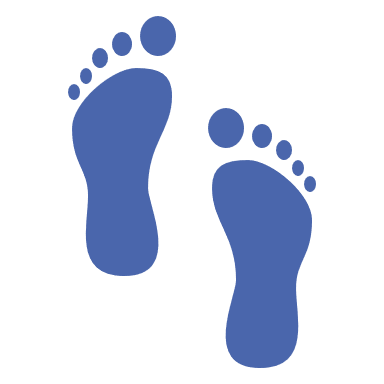 Taking Quality Improvement to the Next Level
Data collection & Analysis
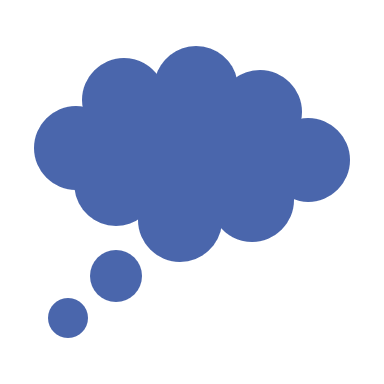 On the Horizon
Multidisciplinary Protected Case Review
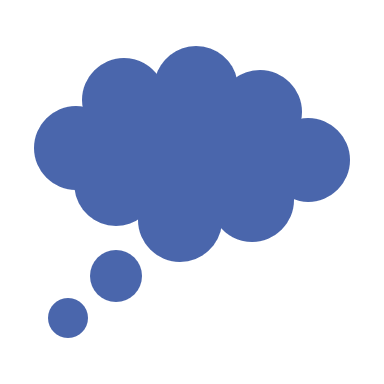 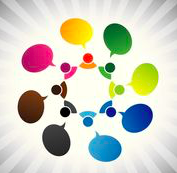 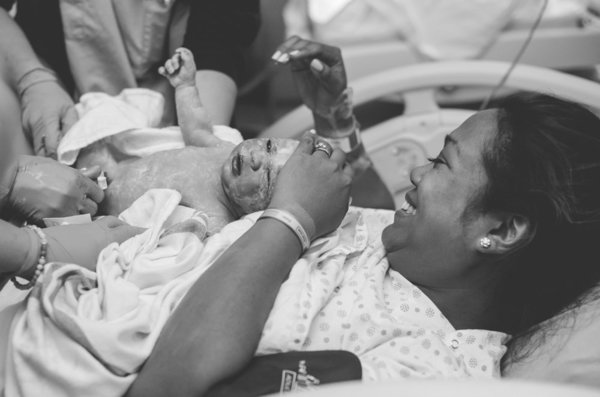 Melissa Denmark
Smooth Transitions Program Coordinator
smoothtransitions@qualityhealth.org

Audrey Levine
Co-Chair, Smooth Transitions Workgroup
audrey.e.levine@gmail.com

qualityhealth.org/smoothtransitions
Thank You!
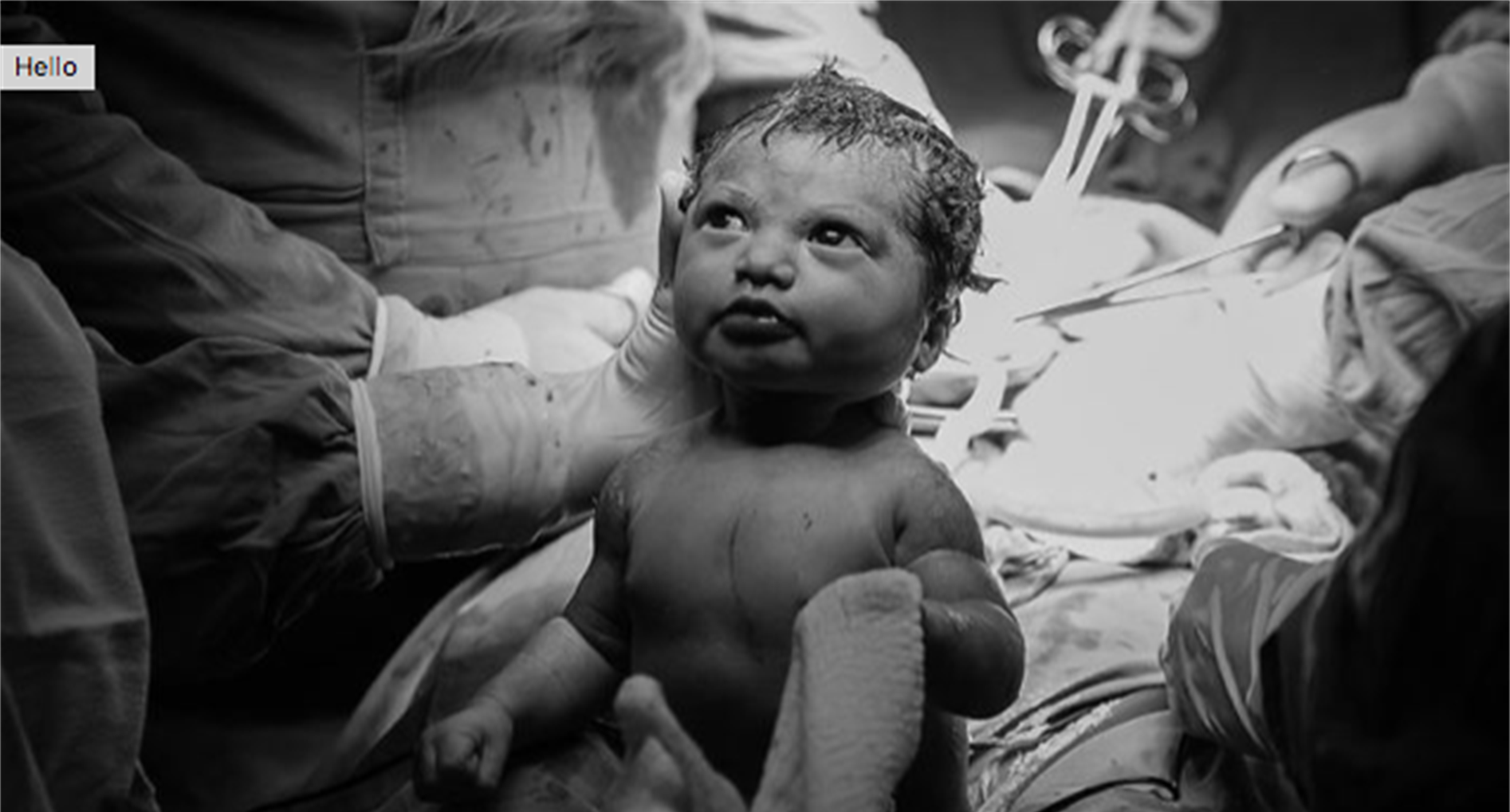 Q & A